Regelverk om skulemiljø – paragraf 9a
«Alle elevar har rett til å ha eit trygt og godt skulemiljø som fremjar helse, trivsel og læring.»
Tyder at skulen skal ha nulltoleranse mot krenking som mobbing, vold, diskriminering og trakassering. 
Aktivitetsplikta vert utløyst ved tilbakemelding om brot på desse 
Skulen har ei plikt (aktivitetsplikta) til å lage ein plan med tiltak så lenge eleven ikkje har eit trygt og godt skolemiljø. Det er elevane si eiga oppleving av korleis dei har det på skulen, som er avgjerande.
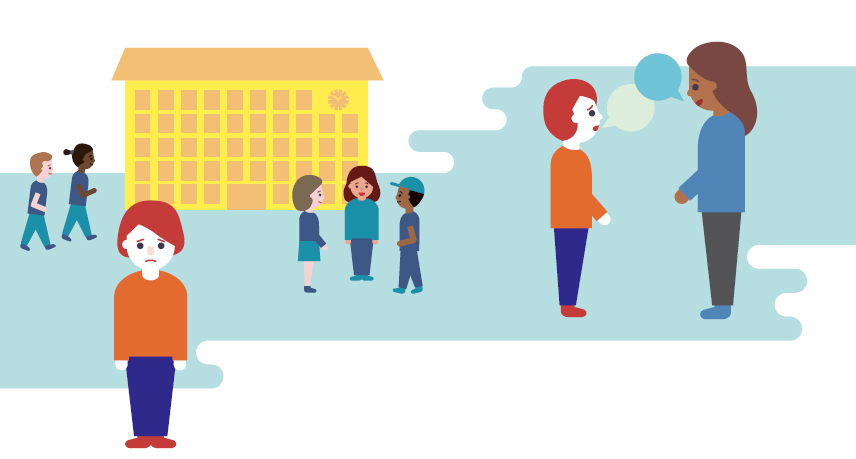 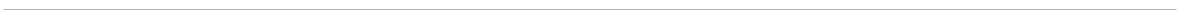 Mistrivsel på skulen – kva kan det skuldast? 
Synleg : fysisk vold som knuffing, slag, spark
Mistrivsel grunna det psykososiale miljøet: at ein kjenner seg utanfor, ei kjensle av å ikkje vere ein del av gruppa, klassen, «dei andre»
Mistrivsel grunna kommunikasjonssituasjonar mellom elevar: Kroppspråk, bruk av blikk, val av ord i samtalar, tonefall i kommentarar, måten medelevar posisjonerer seg på i forhold til elev
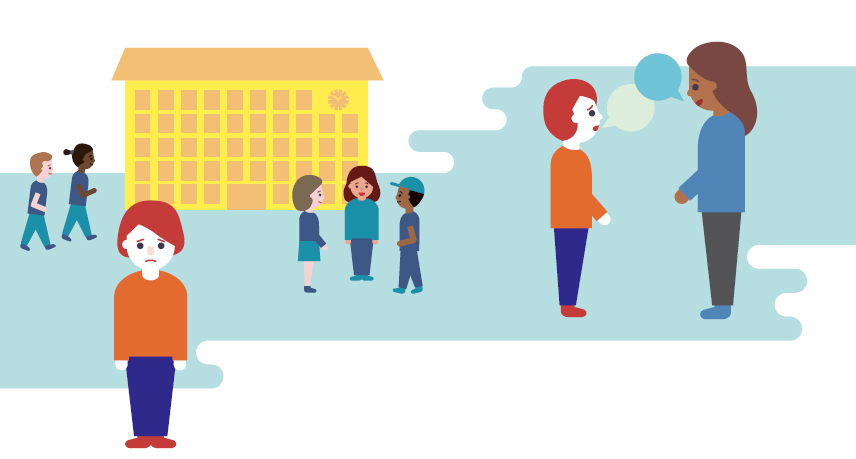 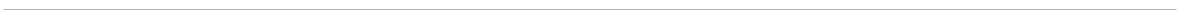 Mistrivnad i skuletida kan skuldast hendingar i fritida
Elevar ber oftast med seg hendingar over i skuledagen
Det som skjer på fotballbana, på 4H, fritidsaktivitetar, SFO, på skulevegen til og frå heimen, på skulebussen, i bursdagar, og ikkje minst sosiale media og alle andre arena der born samlast påverkar elevane sin skuledag på godt og vondt.

Ver obs på mobbeappane Sarahah, Tellonym og Yolo. Desse vert brukt til spre rykter, mobbe og krenke. Brukarane kan vera anonyme. Sjå lister på Barnevakten.no
Tips: Bruk screen shot funksjon for å dokumentere uønska aktivitet
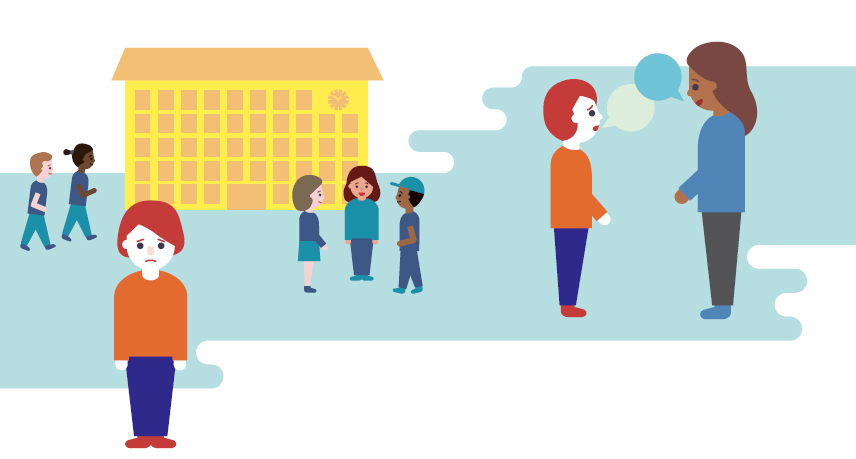 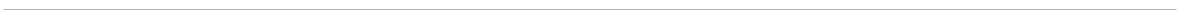 Om aktivitetsplikta
Alle tilsette på skulen pliktar å følgje med og varsle
Formålet med aktivitetsplikta er å sikre at skulene handlar raskt og riktig når en elev ikkje har det trygt og godt på skolen
Skulen si plikt til å følgje med: i klasseromma, i friminutta, i alle skulesituasjonar
Skulen si plikt til å gripe inn: mot mobbing, vold, diskriminering og andre handlingar for å stoppe både akutte og pågåande situasjonar: t.d. utfrysningssituasjon, verbale krenkingar, fysiske krenkingar som slag og spark
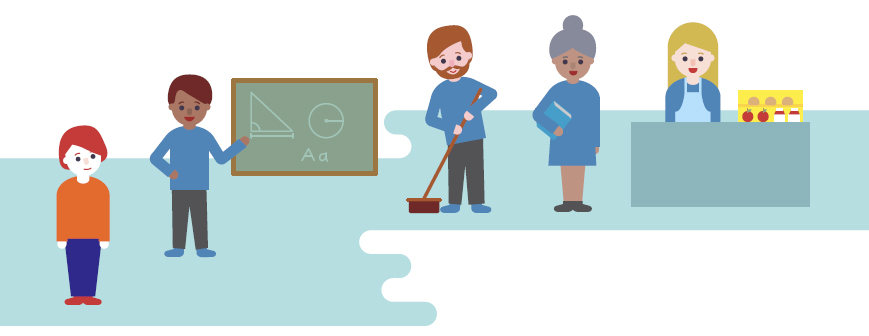 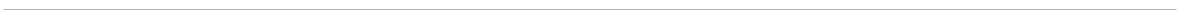 Om aktivitetsplikta
Skulen si plikt til å varsle om ein mistenkjer eleven ikkje har det bra. Mistanken kan basere seg på observasjonar av elevane, tilbakemeldingar i undersøkingar (td. Elevundersøkinga) beskjedar frå føresette  eller medelevar og aktivitet i sosiale medier, og det at eleven sjølv seier frå han ikkje har det bra på skulen
Det skal vere låg terskel for å varsle, og tilsette er plikta til å informere rektor 
Skulen si plikt til å undersøkja: få fram fakta om situasjonen, bakgrunn for opplevinga og evt forhold utanfor skulen som speler inn. Eleven sin rett til å bli høyrd: skulen skal sørga for at alle elevar som er direkte påvirka eller involverte blir høyrde i saka, dei som vert mistenkte for å krenkja har lik rett til å bli høyrt.
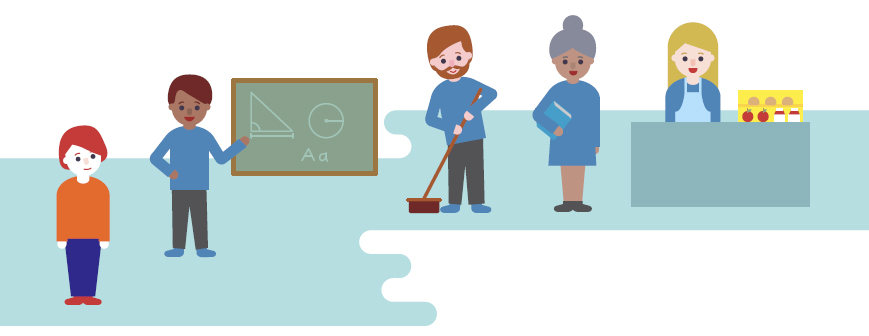 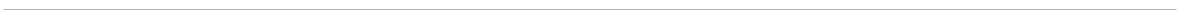 Om aktivitetsplikta
Skulen si plikt til å setje inn tiltak: tiltaka skal vere eigna for situasjonen og dei skal vere skriftlege, det skal kome fram kva skulen skal gjere og kva som blir gjort undervegs
Det er eleven si oppleving (endring)som avgjer kor lenge tiltaka varer, og det er derfor ikkje spesifikke tidsavgrensingar knytt til tiltaka.
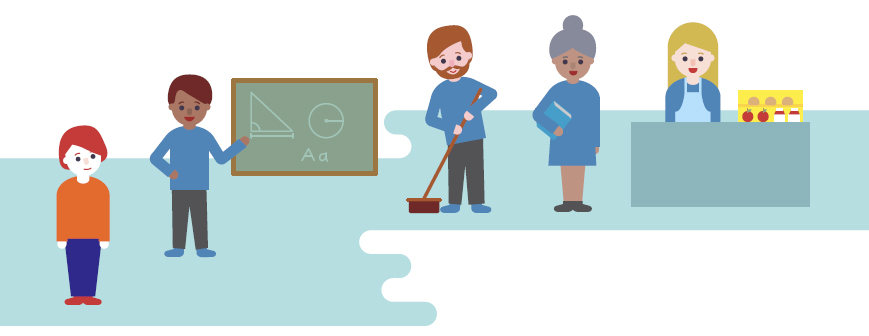 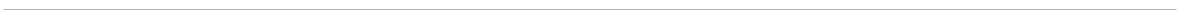 Nullmobbing.no
På nullmobbing.no finn du informasjon om
kva for rettar elevar og foreldre har
kva ein kan gjere dersom ein opplever mobbing
kven ein kan ta kontakt med
korleis melde frå om mobbing
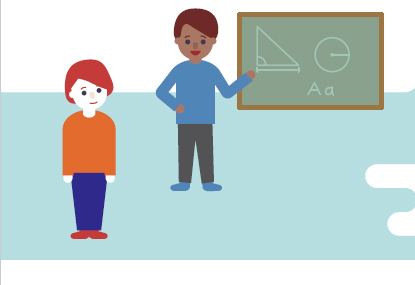 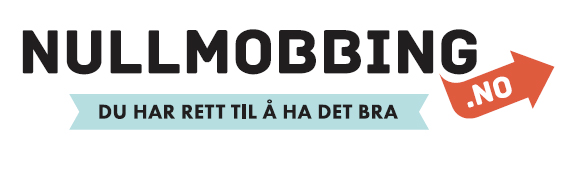 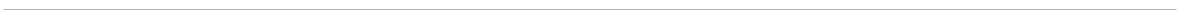 «Ludde» – mobbing kan føregå i ulike formar
https://www.youtube.com/watch?v=8YQON8ImTFI&list=PLJjF5yF6n8FOORbgyHDJKI9ukK0eEFAq8&index=8
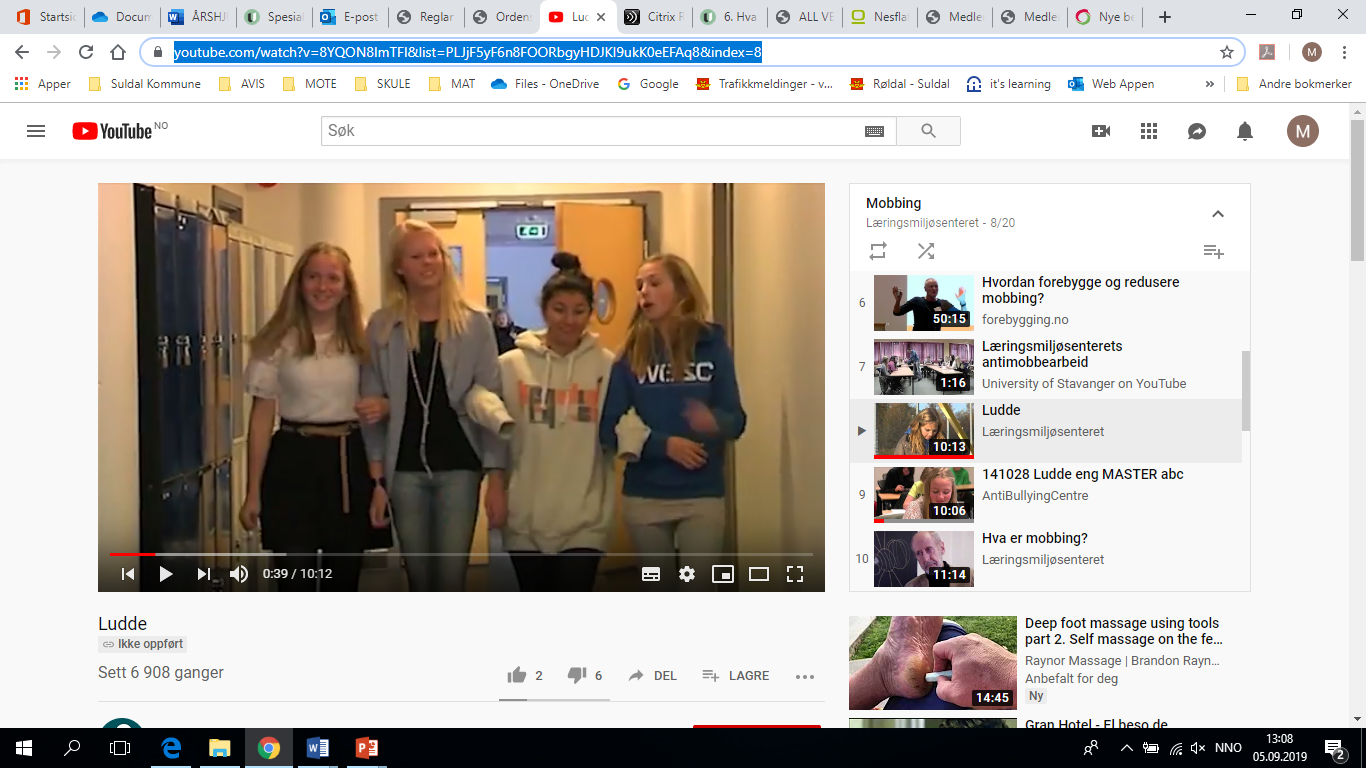